Vysoká škola technická a ekonomická v Českých BudějovicíchÚstav technicko-technologickýOptimalizace dopravní cesty společnosti CB Auto v Českých Budějovicích
Autor práce: Dominik Kosmačka
Vedoucí práce: Ing. Martin Telecký
Oponent práce: Ing. Jaroslav Pospíšil, Ph.D.
Cíl práce
Cílem práce je návrh a optimalizace dopravní cesty, čili vytvoření distribuční trasy. Bude navrhnuta co nejkratší dopravní trasa v rámci úseku, který společnost pravidelně zásobuje. Jde tedy o vytvoření tray s nejmenším počtem ujetých kilometrů, což je hlavním kritériem při sestavování distribuční sítě v této práci.
Představení společnosti
Společnost CB Auto v Českých Budějovicích, a. s. je na trhu od roku 1992

 Poskytované služby:
prodej a servisu vozů
prodej náhradních dílů
prodej ojetých vozů a půjčování náhradních vozů
autorizovaným dealerem značek VW, ŠKODA, SEAT, MAZDA a KIA.

 Dvě další pobočky v Táboře a Českém Krumlově
Metodika práce
Literární rešerše – popis dvou vybraných metod, operačního výzkumu a logistiky

 Aktuální řešení problému

 Optimalizace za použití vybraných metod

 Závěr – zhodnocení a porovnání výsledků
Použité metody
Vogelova aproximační metoda (VAM)
jednookruhový okružní problém
slouží k nalezení nejkratší cesty 

 Maďarská metoda
založena na myšlence, aby místo původní úlohy šlo řešit úlohu maticí
Řešený problém
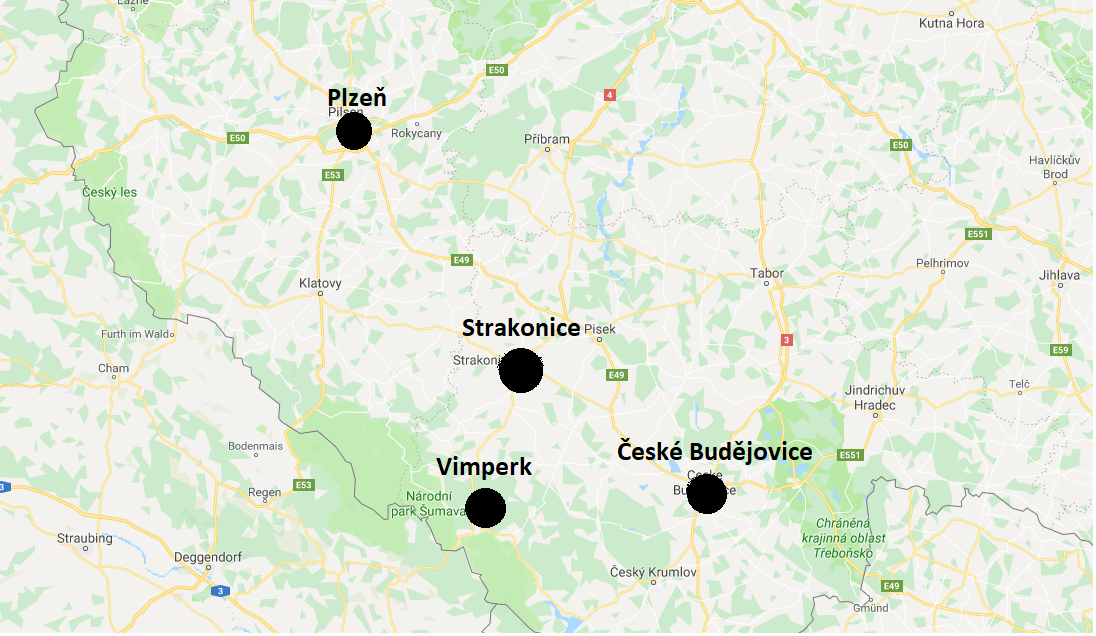 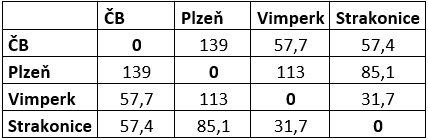 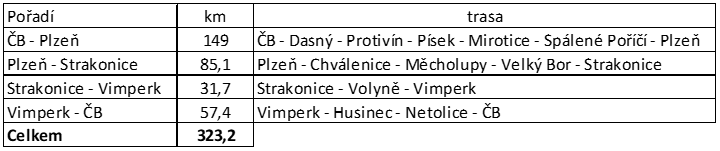 Diskuse výsledků
Zkrácení trasy a ujetých kilometrů o 10
 Možnost vyčíst z tabulky optimální trasu při zrušení některé z objednávek
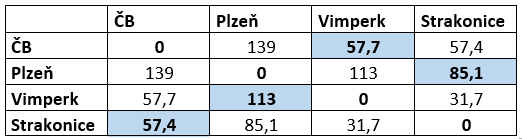 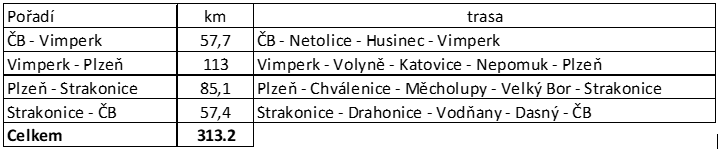 Děkuji za pozornost
Doplňující dotaz vedoucího práce
Jakým způsobem lze docílit optimálních výsledků u navrhovaných variant?
Interpretce výsledků a verifikace modelů
Implementace
Reálný systém
Definice problému
Ekonomický model
Řešení úlohy
Matematický model
Doplňující dotazy oponenta práce
1.Proč jste u svých variant optimalizace dopravních tras nevycházel z časů výjezdů vozidel, protože ty mají zásadní vliv na dopravní situaci na dané trase přesunu?
 2. Je pro ﬁrmu důležitější úspora 10 km denně pro vozidlo nebo včasnost dodání zboží, pokud vozidlo stojí v koloně a spotřeba pohonných hmot narůstá daleko více?
 3. Vysvětlete str. 12 vlastní obrázek operačního výzkumu, jak jste přišel na jeho provázanost a z čeho jste přitom vycházel?